Data Use Task Force Update

IATI TAG 2018
November 14
Crown Plaza Hotel, Kathmandu, Nepal 




Lea Zoric 
IATI Outreach and Data Use Specialist
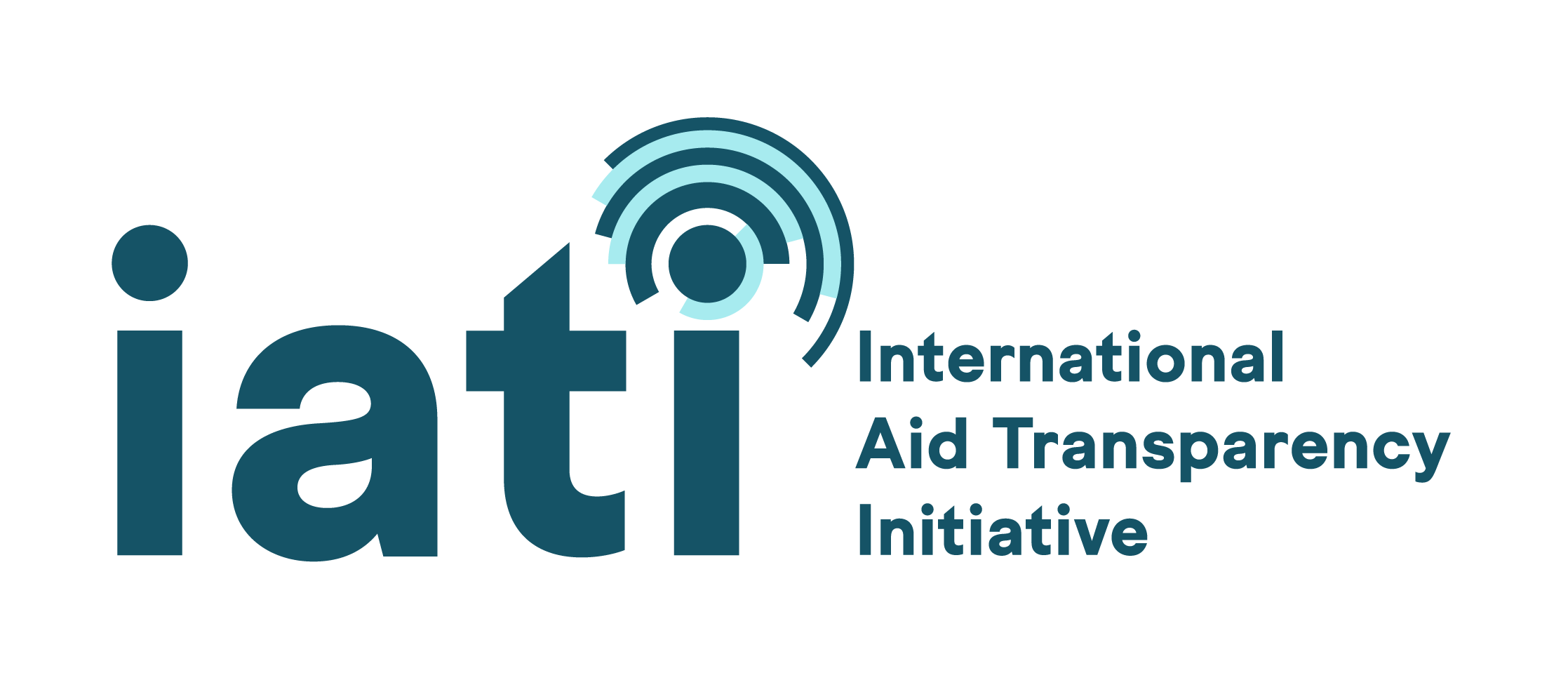 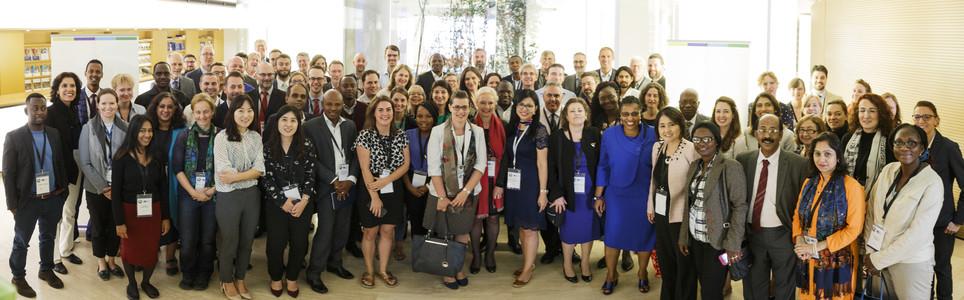 IATI Data Use – Process initiated in Rome
Data Use Task Force started
Dec 2017
IATI Data Use Fund established to support implementation
4 RfPs published
Sep 2018
Data Use Strategy agreed
Jan 2018
4 Activities completed, 
1 to start
MA Rome 
Oct 2017
TAG 2018
November
2
[Speaker Notes: The Data Use Task Force has been running regularly since December. Core membership of 19 people from all constituencies, with great participation on the 2-weekly calls. 

We all agreed the Data Use Strategy in January following comments in the MA. Drafted an accompanying results framework and integrated into the Y5 work plan and budget.

Implementing the strategy has mainly focussed on the Data Use Fund:
31 Expressions of Interest from companies interested in accessing funding
3 RfPs issued
2 pending

Will talk more about our challenges later.]
IATI Data Use
3
[Speaker Notes: A reminder of some of the Data Use Fund principles 

Principles

To maintain a focus on our agreed strategy, we think the Fund should be focussed mainly on tackling identified challenges/problems, rather than considering unsolicited proposals (but we recognise the need for a process to handling unsolicited proposals when they come in! And Members of the DUTF also keen to retain some space for more innovative proposals. 

All assets developed using the Fund must be open source and available for re-use by anyone. 

Members of the DUTF must both declare any conflict of interest and excuse themselves from relevant discussions and decisions.

We need to operate on a level playing field - no-one gets preferential access to the Fund.

We should look for innovative contracting approaches - for example to fund several organisations in a “competition”. 

UN procurement practices .

We will seek to split awards into smaller amounts. This gives more people an opportunity to bid for the work.]
IATI Data Use Strategy
The Data Use Strategy was drafted after extensive research in 2016/17 and has the following objectives:

1: Raise awareness of IATI as a source of aid data and develop a common understanding of the priority needs of different user groups.
2: Improve data quality in order to facilitate use, and assure users of its reliability, including through the development of feedback mechanisms.
3: Improve existing tools and develop new, user-friendly tools that help multiple actors access and use IATI data.
4: Improve guidance, training and support for specific user groups.
5: Promote integration of IATI data into partner country aidsystems and processes.
4
IATI Data Use Task Force
Data Use Task Force represents all members and is open to everybody;
Task Force convenes regularly (biweekly) and works with IATI’s Secretariat to oversee and promote the implementation of IATI’s Data Use Strategy 2017-19;
Task Force has been led by the TAG Chair and has about 10 active members;
Task Force members have actively decided upon DUF priorities and engaged in design of TOR/RfPs; contributed to contract management and provided feedback on DUF activities and products.
5
IATI Data Use Fund
Launched with an initial budget of $250,000 in 2017; 
Funding is available to members of the community who propose solutions to meet challenges identified by the Data Use Task Force and outlined in RfPs;
United Nations Development Programme (UNDP) is the fund’s official administrator and works with the Data Use Task Force to prepare Terms of Reference documents for each strategic objective. 
During each contracting period, proposals are welcomed from any organisation with ideas of how to overcome the barriers to data use.
6
DUF Challenges and Contracting
7
Questions:

What should the Task Force focus on besides the DUF?
What are your expectations regarding the DUF?
What could we do better in order to serve the IATI community better?